Au Beach Palace on peut: 
jouer au golf miniature, jouer au beach-volley, jouer au billard, jouer au tennis de table.
Datum
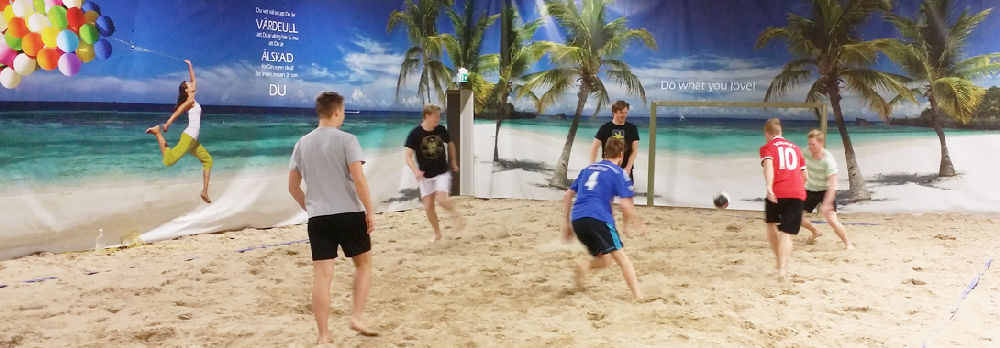 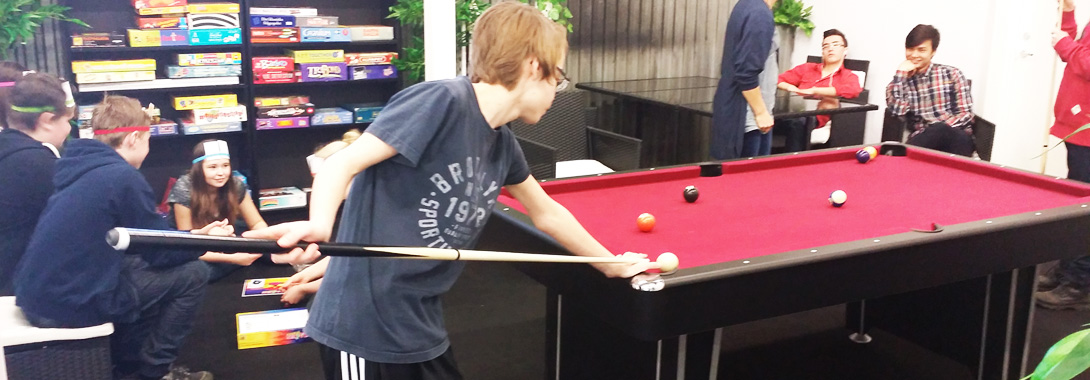 Ceci est volleyball Palace. Il est à Kungsbacka
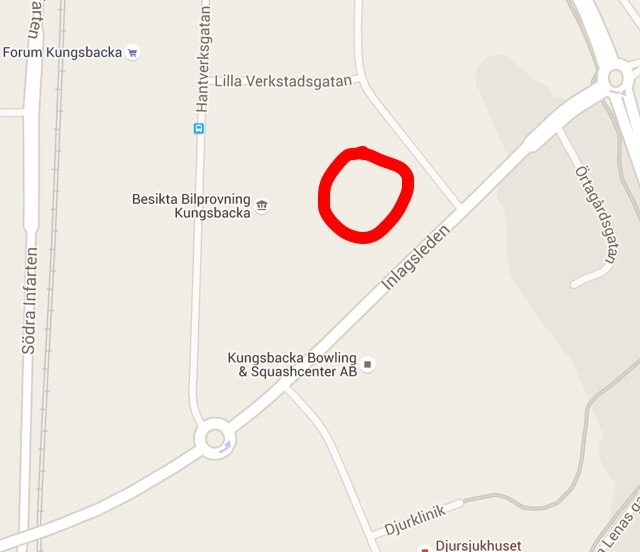 –Linus Engström